วารสาร
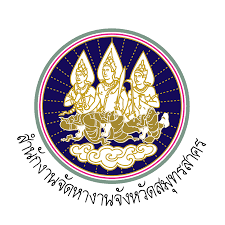 สำนักงานจัดหางานจังหวัดสมุทรสาคร
Samutsakhon Provincial Employment Office
Samutsakhon Provincial Employment Office
ประจำเดือนกรกฎาคม 2565
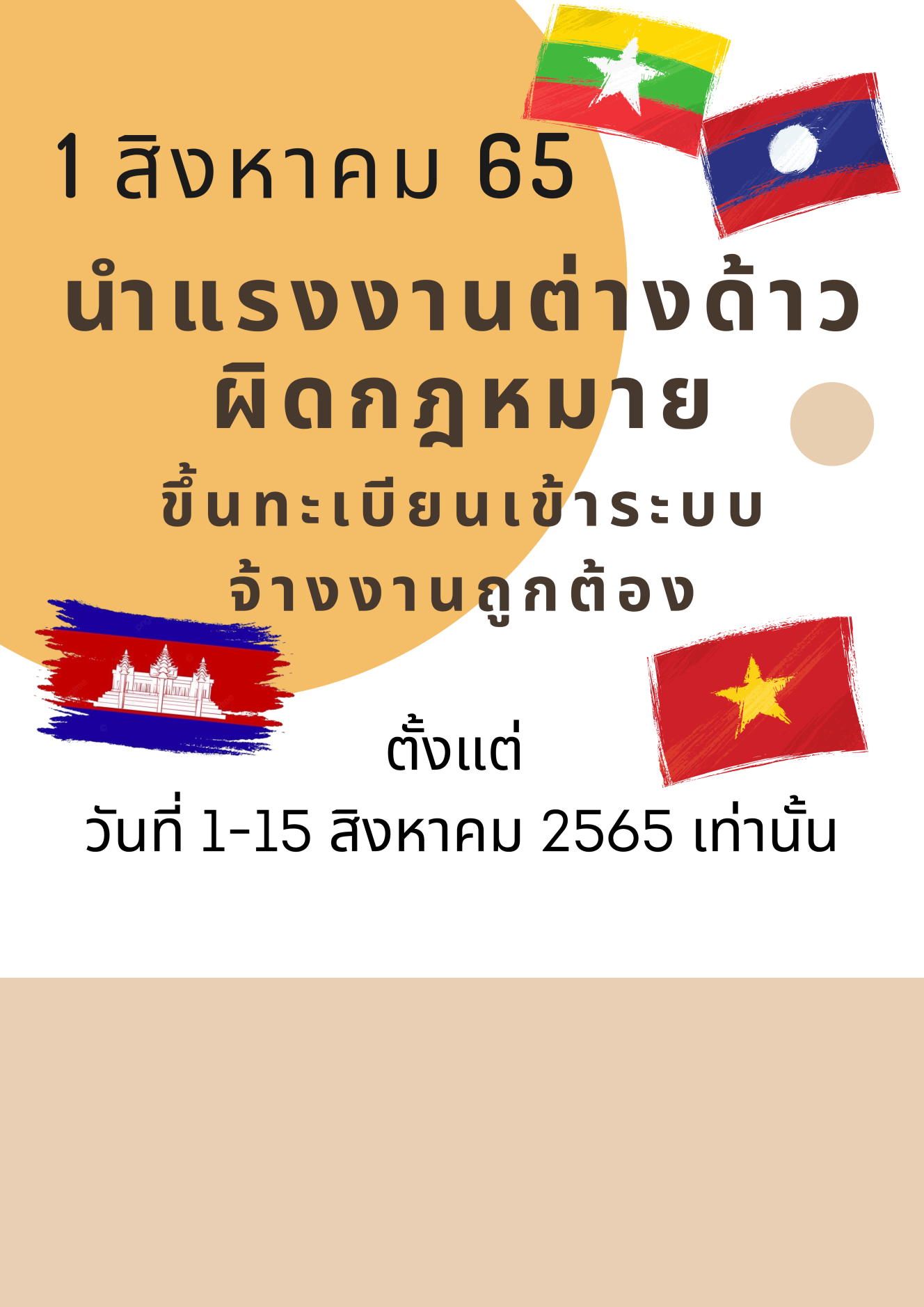 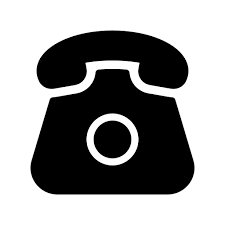 034-836223-5
สำนักงานจัดหางานจังหวัดสมุทรสาคร
68/87 ม.8 ต.ท่าทราย 
อ.เมืองสมุทรสาคร จ.สมุทรสาคร 74000
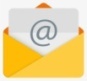 Skn@doe.go.th
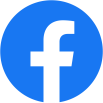 สำนักงานจัดหางานจังหวัดสมุทรสาคร
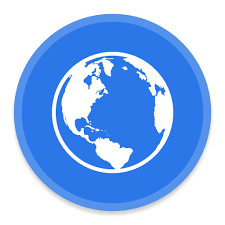 WWW.Doe.go.th/Samutsakhon
วิสัยทัศน์
“กำลังแรงงานมีงานทำถ้วนหน้า ทุกช่วงวัย ภายในปี 2565”
	
พันธกิจ
1. ส่งเสริมการมีงานทำ โดยให้บริการจัดหางาน
 แนะแนวอาชีพคุ้มครองคนหางาน เพื่อให้ประชาชนมีอาชีพ มีรายได้
2. พัฒนาระบบเทคโนโลยีสารสนเทศ และข้อมูลข่าวสารตลาดแรงงานให้ทันสมัย เพื่อสนับสนุนการดำเนินงาน ตามภารกิจของกรมการจัดหางาน
3. พัฒนาระบบบริหารจัดการให้มีประสิทธิภาพตามหลักธรรมาภิบาล
4. ส่งเสริมสนับสนุนการมีส่วนร่วมภาคีเครือข่ายทุกภาคส่วนในการบริหารตลาดแรงงานสู่ความสมดุล
5. บริหารจัดการการทำงานของคนต่างด้าว
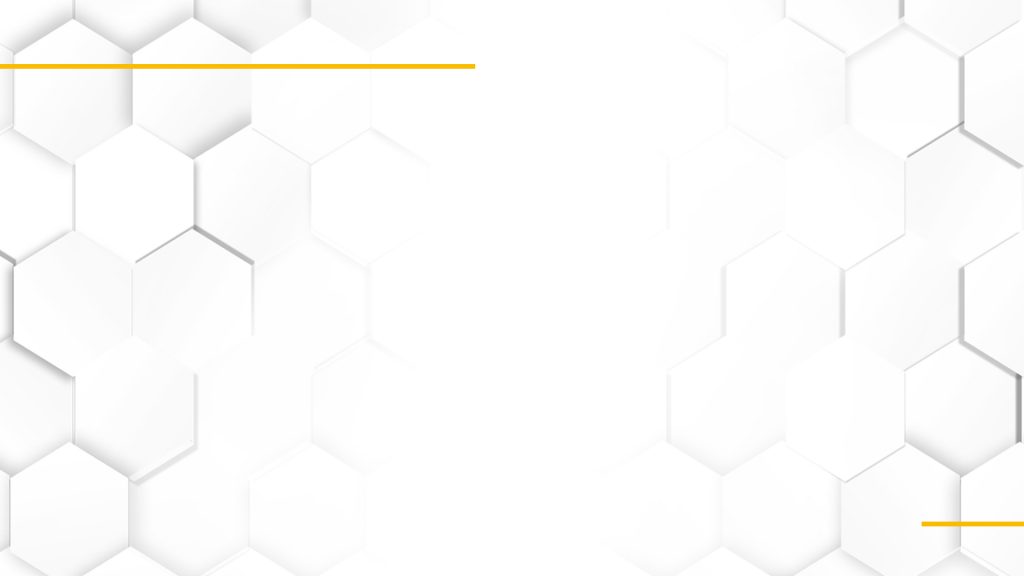 ค่านิยม : STRONG
S = Sevice Mind : มีจิตบริการ มุ่งเน้นให้บริการประชาชนทุกช่วงวัยที่มารับบริการ
T = Team Work : การทำงานร่วมกันเป็นทีมเพื่อให้บรรลุผลสำเร็จเป็นไปตามเป้าหมายขององค์กร
R = Response : ตอบสนองต่อทุกภารกิจที่ได้รับอย่างรวดเร็วฉับไว
O = Owner : มีจิตสำนึกในความเป็นเจ้าขององค์กร และภาคภูมิใจที่เป็นส่วนหนึ่งขององค์กร
N = Network : สานสร้างเครือข่ายเพื่อการบูรณาการทั้งภายในและภายนอกองค์กร
G = Goal : เพื่อเป้าหมายคือประชาชน
วารสารสำนักงานจัดหางานจังหวัดสมุทรสาคร
2
กรมการจัดหางาน
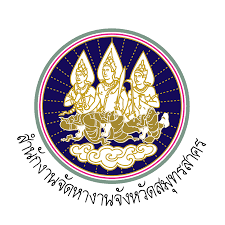 ข่าวประชาสัมพันธ์
สำนักงานจัดหางานจังหวัดสมุทรสาคร
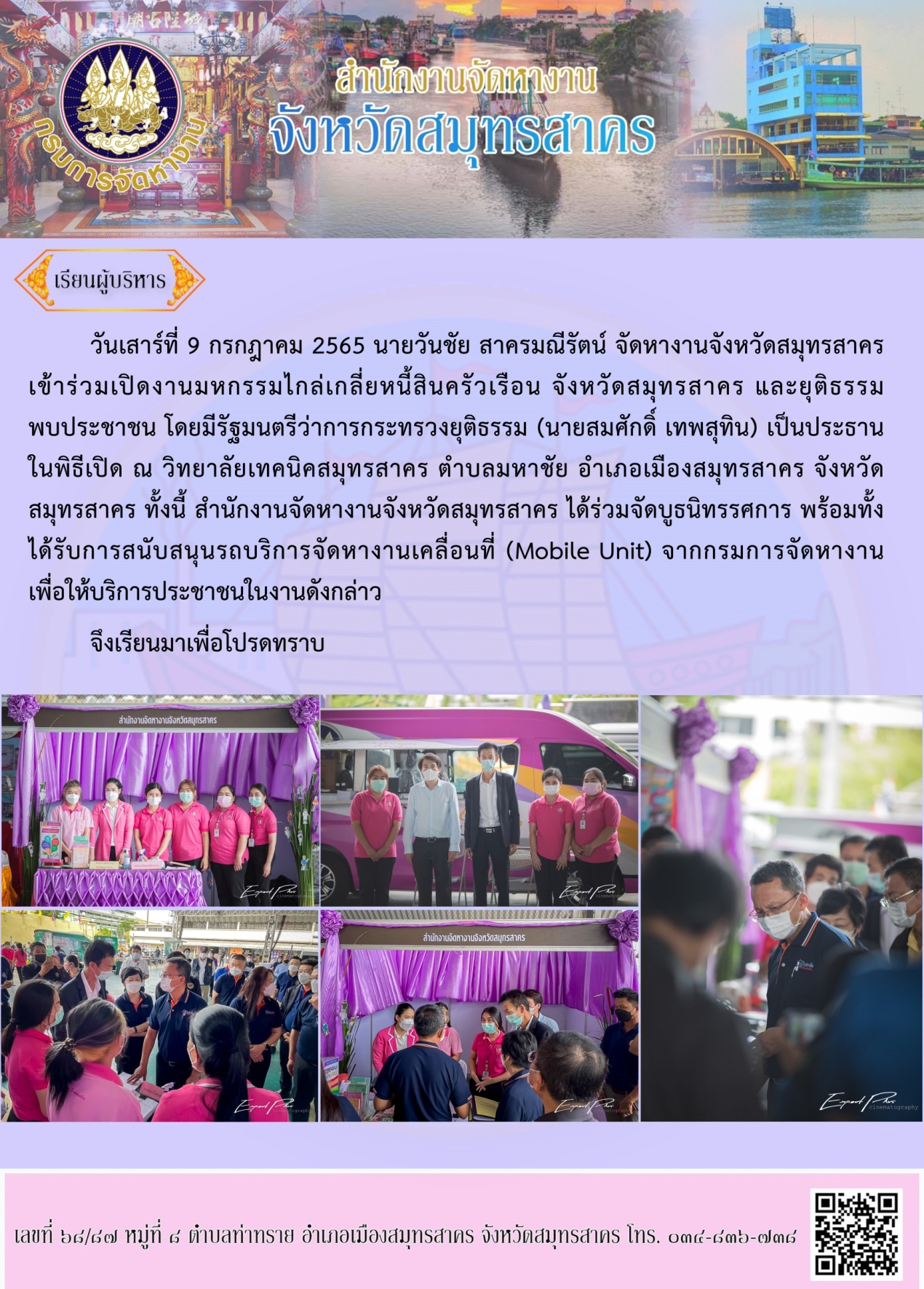 วารสารสำนักงานจัดหางานจังหวัดสมุทรสาคร
3
กรมการจัดหางาน
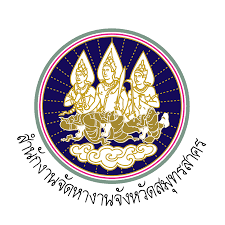 ข่าวประชาสัมพันธ์
สำนักงานจัดหางานจังหวัดสมุทรสาคร
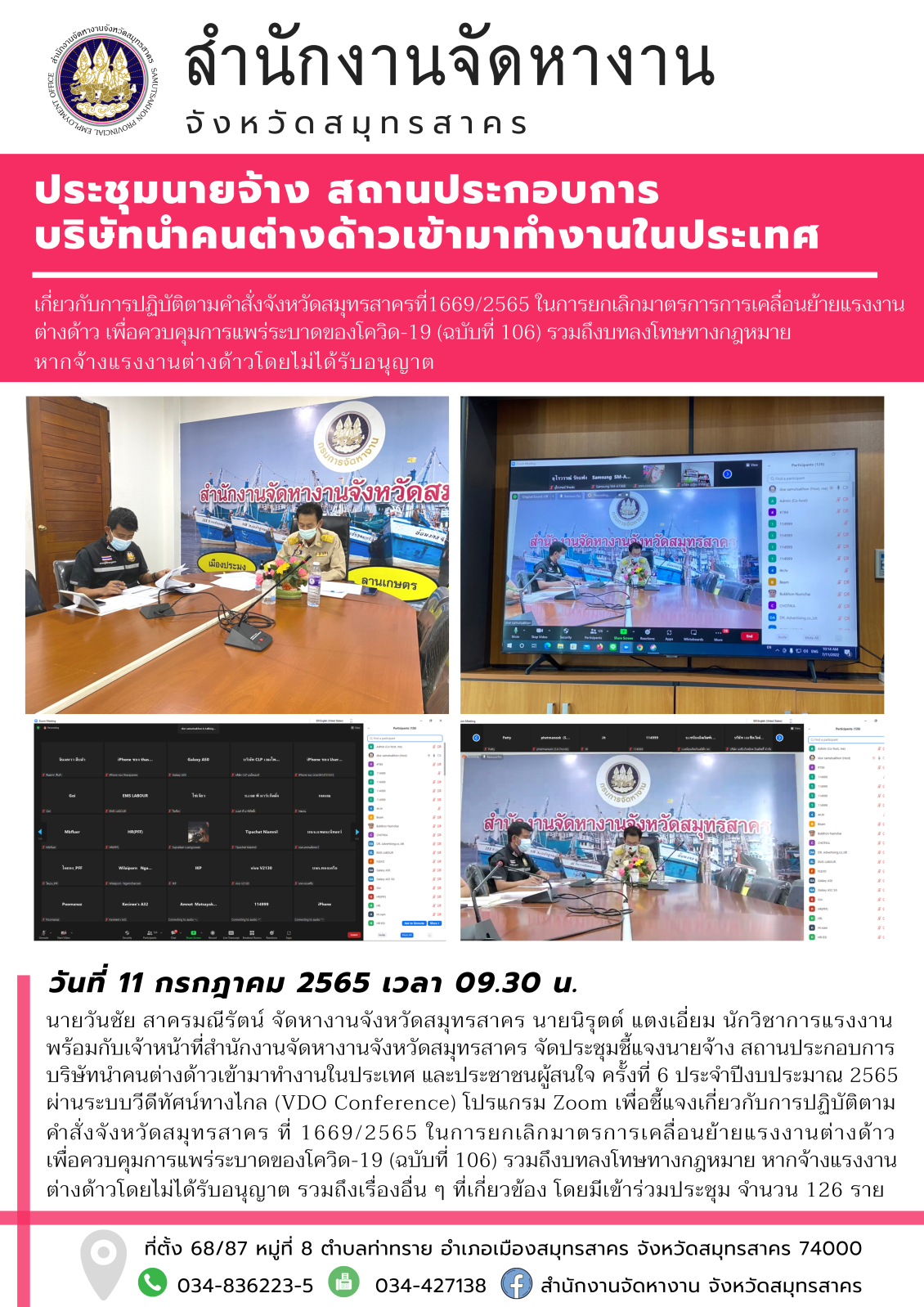 สำนักงานจัดหางานจังหวัดสมุทรสาคร
68/87 ม.8 ต.ท่าทราย อ.เมือง จ.สมุทรสาคร  โทรศัพท์ : 034-469306  Face book : สำนักงานจัดหางานจังหวัดสมุทรสาคร
วารสารสำนักงานจัดหางานจังหวัดสมุทรสาคร
4
กรมการจัดหางาน
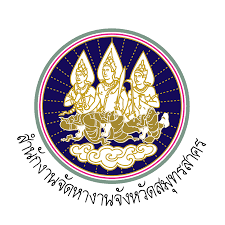 ข่าวประชาสัมพันธ์
สำนักงานจัดหางานจังหวัดสมุทรสาคร
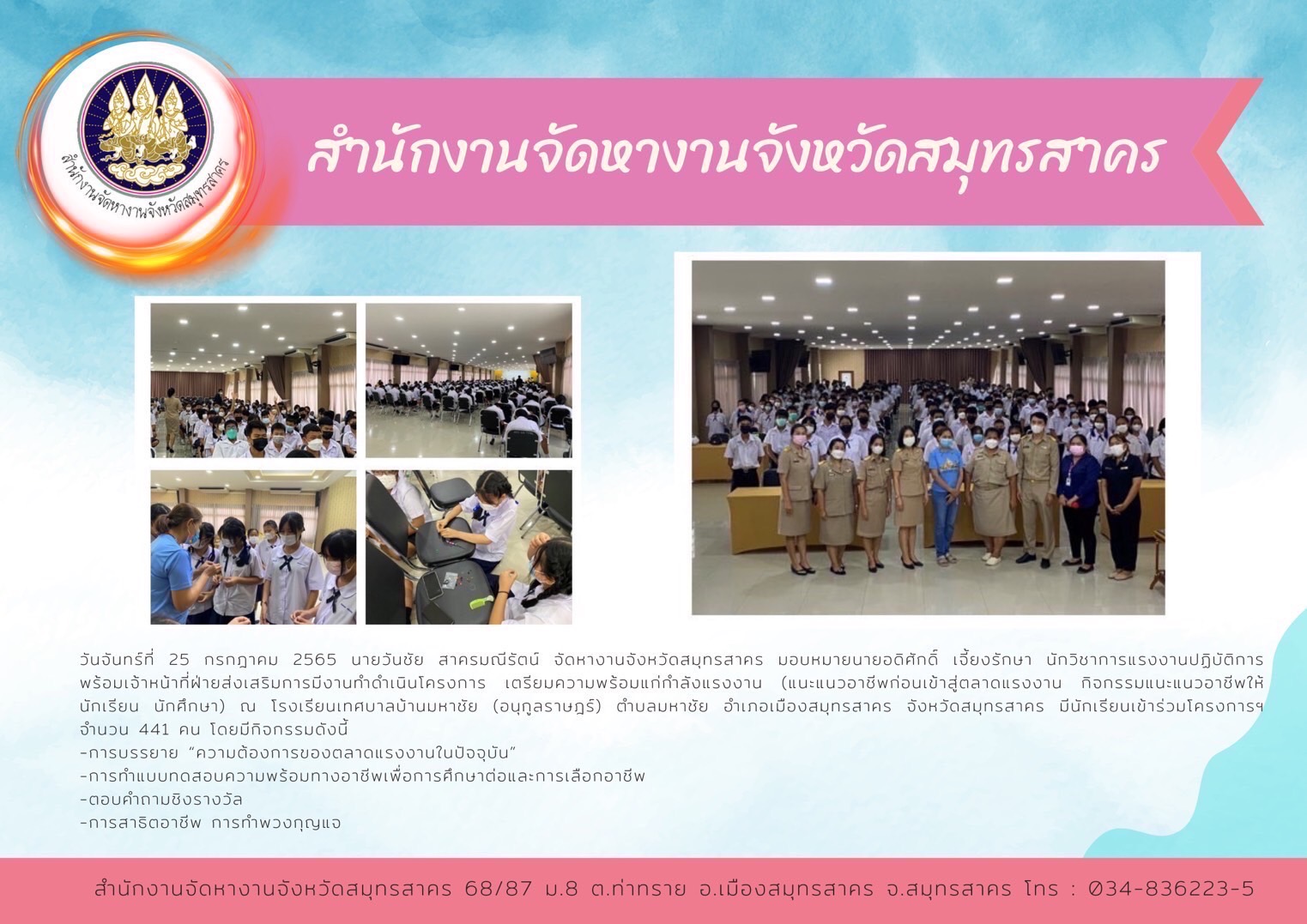 วารสารสำนักงานจัดหางานจังหวัดสมุทรสาคร
5
กรมการจัดหางาน
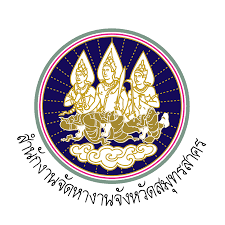 ข่าวประชาสัมพันธ์
สำนักงานจัดหางานจังหวัดสมุทรสาคร
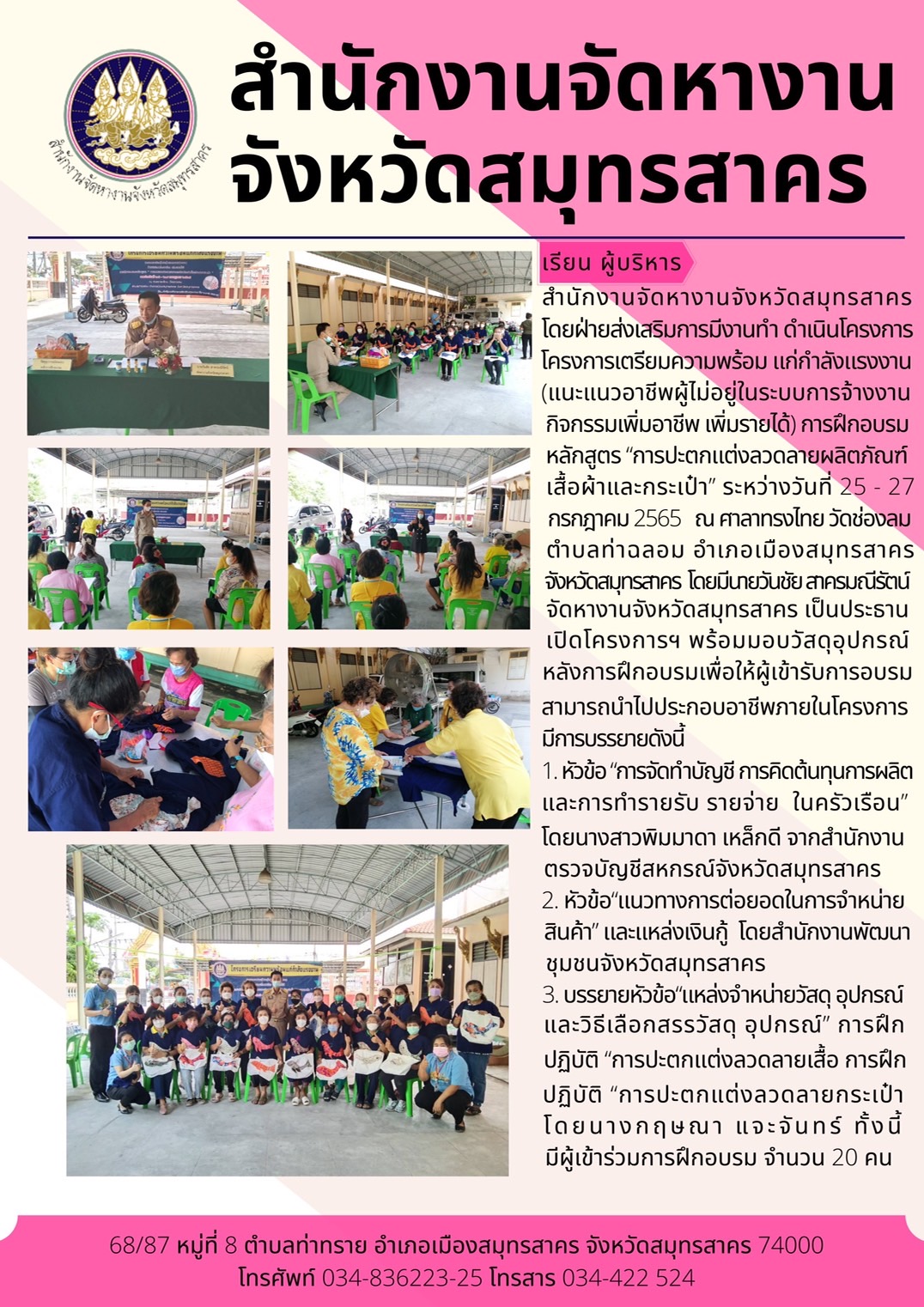 สำนักงานจัดหางานจังหวัดสมุทรสาคร
68/87 ม.8 ต.ท่าทราย อ.เมือง จ.สมุทรสาคร  โทรศัพท์ : 034-469306  Face book : สำนักงานจัดหางานจังหวัดสมุทรสาคร
วารสารสำนักงานจัดหางานจังหวัดสมุทรสาคร
6
กรมการจัดหางาน
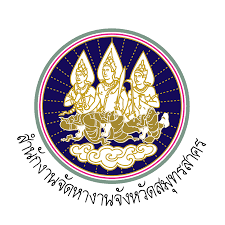 ข่าวประชาสัมพันธ์
สำนักงานจัดหางานจังหวัดสมุทรสาคร
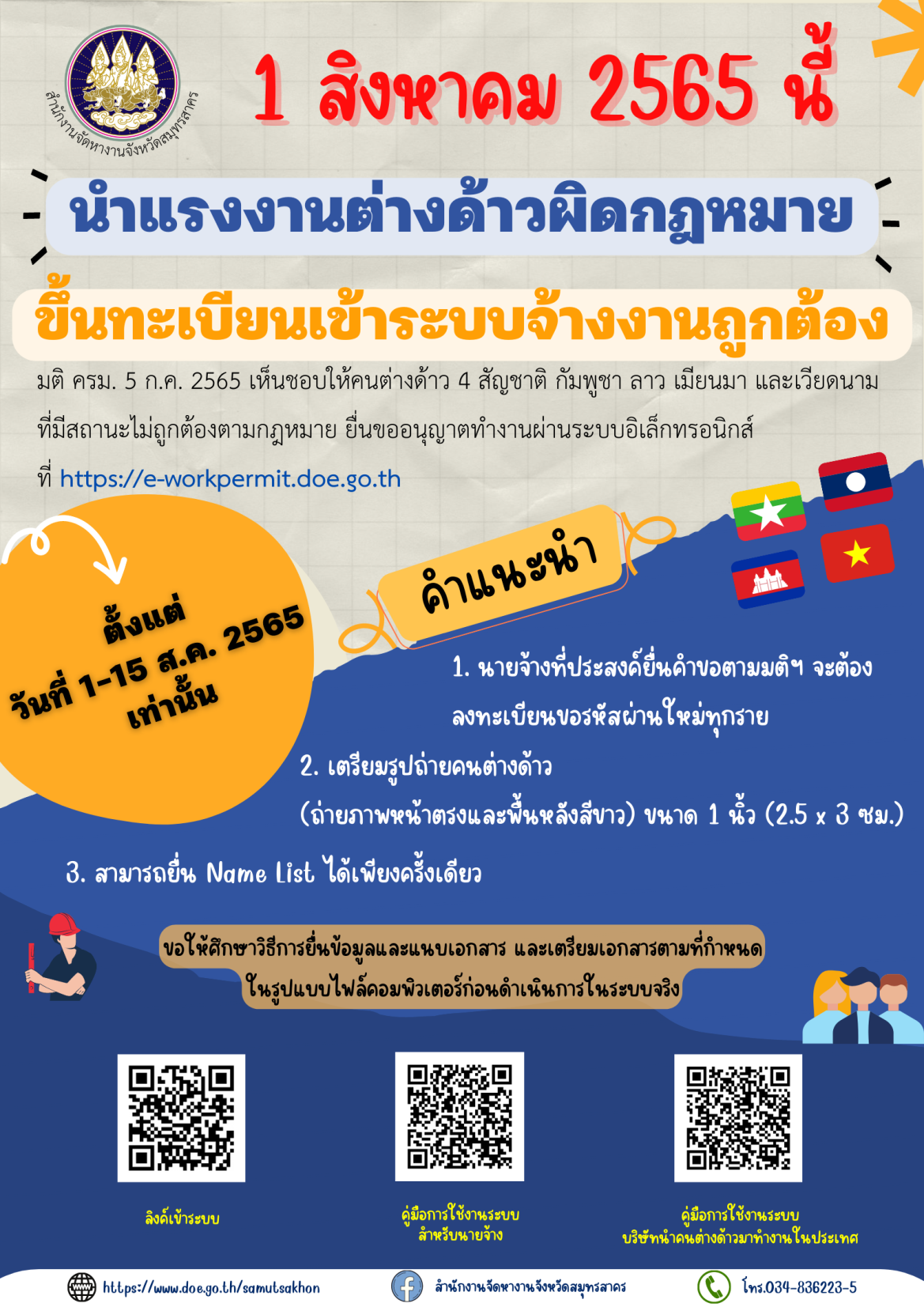 วารสารสำนักงานจัดหางานจังหวัดสมุทรสาคร
7
กรมการจัดหางาน
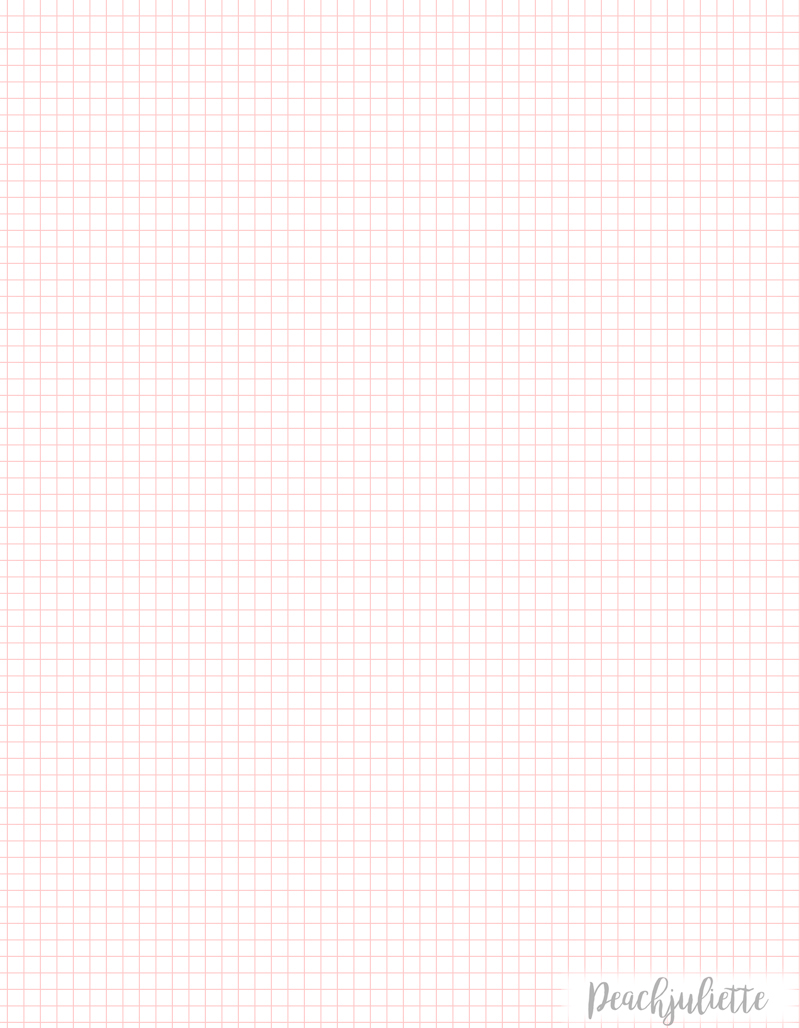 ตำแหน่งงานว่างจังหวัดสมุทรสาคร ประจำเดือนกรกฎาคม 2565
สมัครงาน / แจ้งตำแหน่งงานว่าง ติดต่อฝ่ายส่งเสริมการมีงานทำ โทร. 034-836223-5
วารสารสำนักงานจัดหางานจังหวัดสมุทรสาคร
8
กรมการจัดหางาน
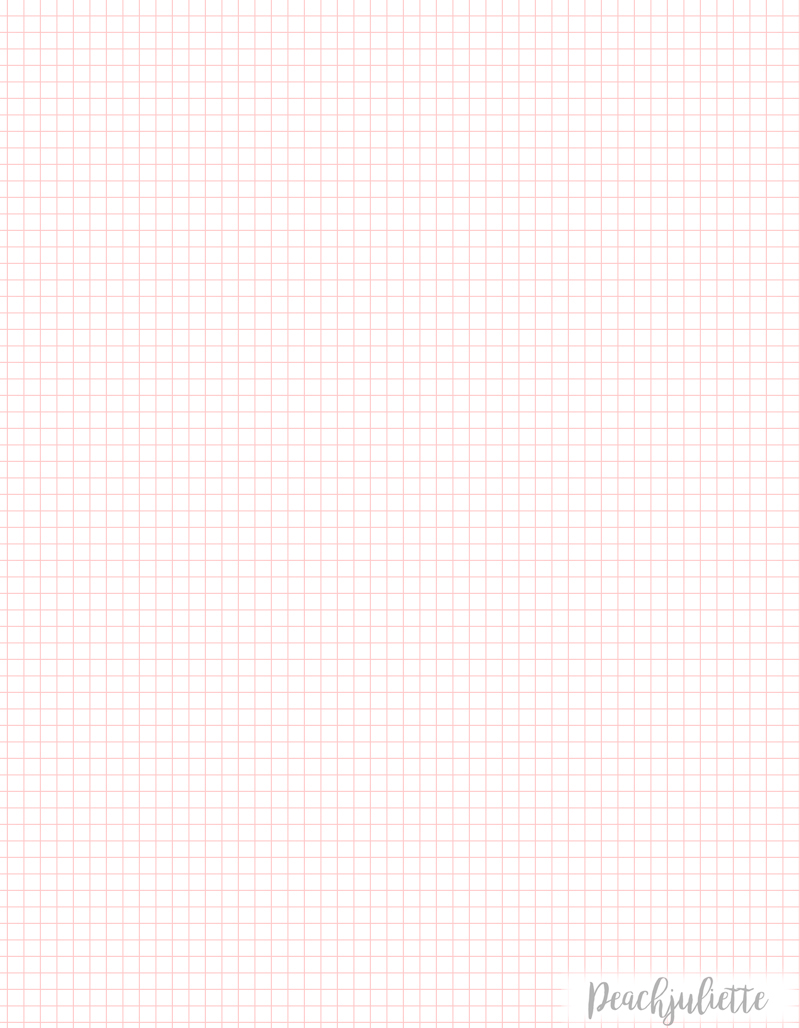 ตำแหน่งงานว่างจังหวัดสมุทรสาคร ประจำเดือนกรกฎาคม 2565
สมัครงาน / แจ้งตำแหน่งงานว่าง ติดต่อฝ่ายส่งเสริมการมีงานทำ โทร. 034-836223-5
วารสารสำนักงานจัดหางานจังหวัดสมุทรสาคร
9
กรมการจัดหางาน
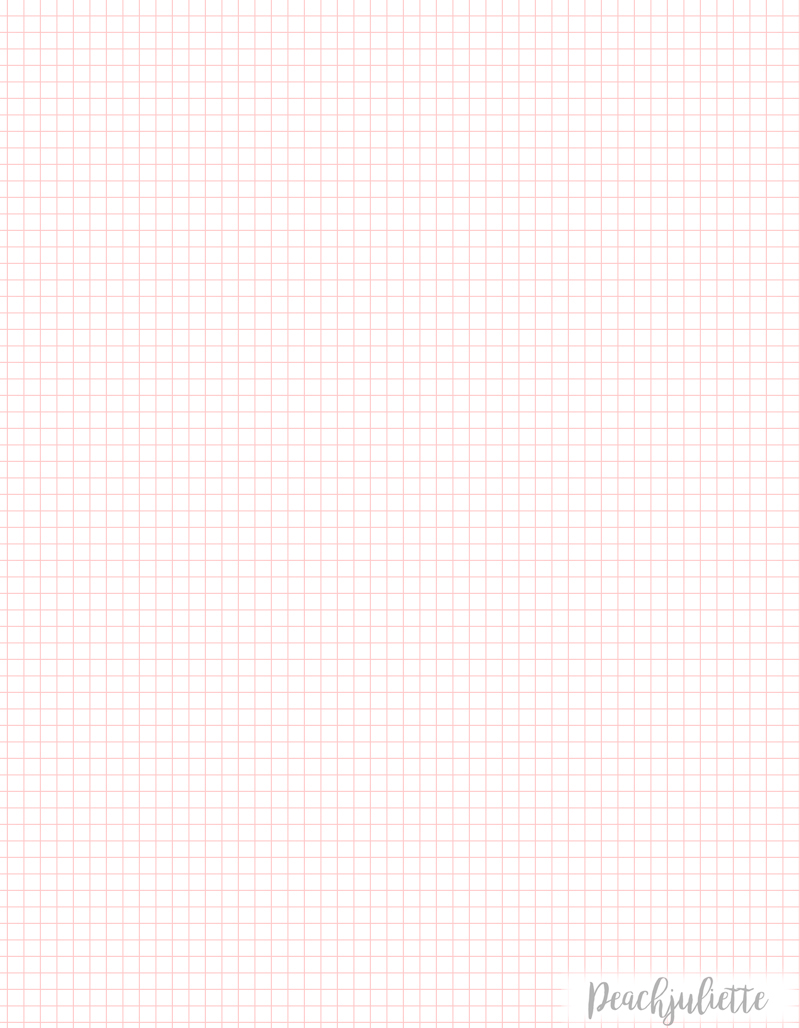 ตำแหน่งงานว่างจังหวัดสมุทรสาคร ประจำเดือนกรกฎาคม 2565
สมัครงาน / แจ้งตำแหน่งงานว่าง ติดต่อฝ่ายส่งเสริมการมีงานทำ โทร. 034-836223-5
วารสารสำนักงานจัดหางานจังหวัดสมุทรสาคร
10
กรมการจัดหางาน
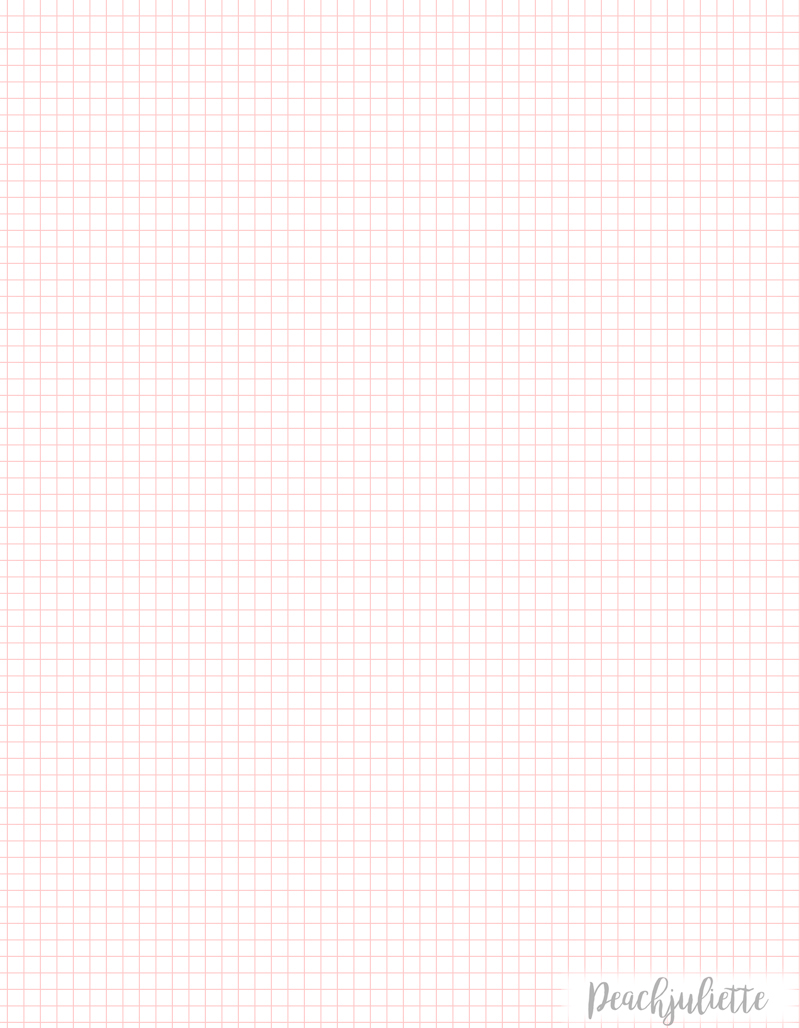 ตำแหน่งงานว่างจังหวัดสมุทรสาคร ประจำเดือนกรกฎาคม 2565
สมัครงาน / แจ้งตำแหน่งงานว่าง ติดต่อฝ่ายส่งเสริมการมีงานทำ โทร. 034-836223-5
วารสารสำนักงานจัดหางานจังหวัดสมุทรสาคร
11
กรมการจัดหางาน
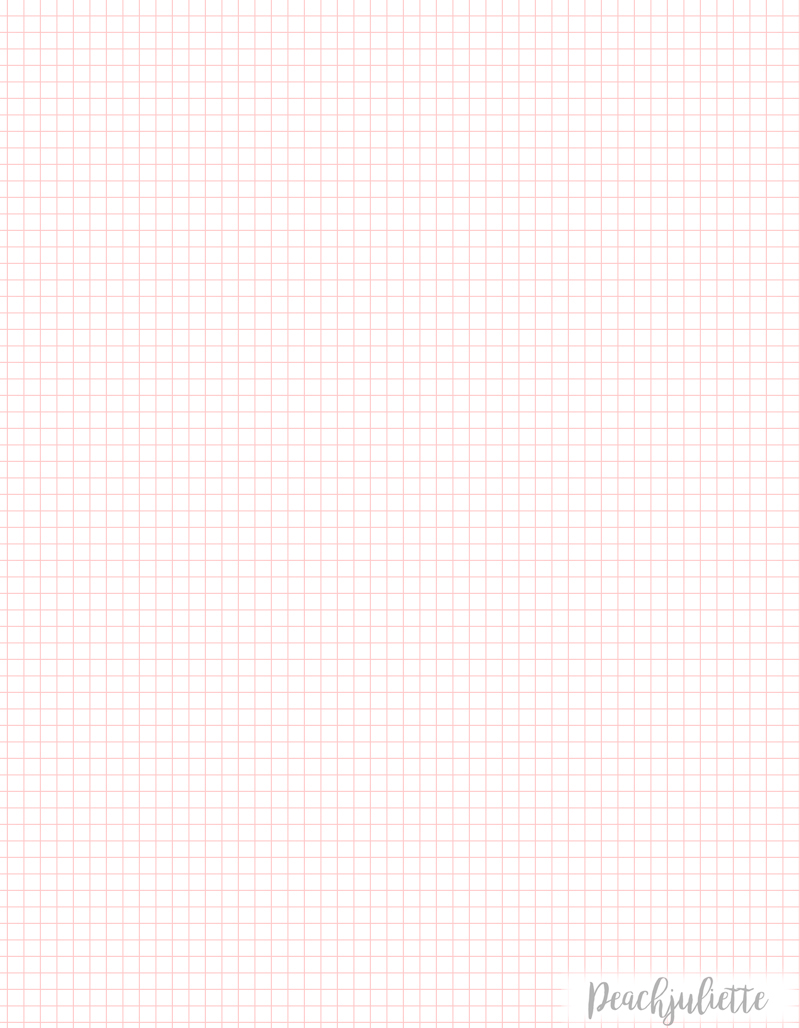 ตำแหน่งงานว่างจังหวัดสมุทรสาคร ประจำเดือนกรกฎาคม 2565
สมัครงาน / แจ้งตำแหน่งงานว่าง ติดต่อฝ่ายส่งเสริมการมีงานทำ โทร. 034-836223-5
วารสารสำนักงานจัดหางานจังหวัดสมุทรสาคร
12
กรมการจัดหางาน
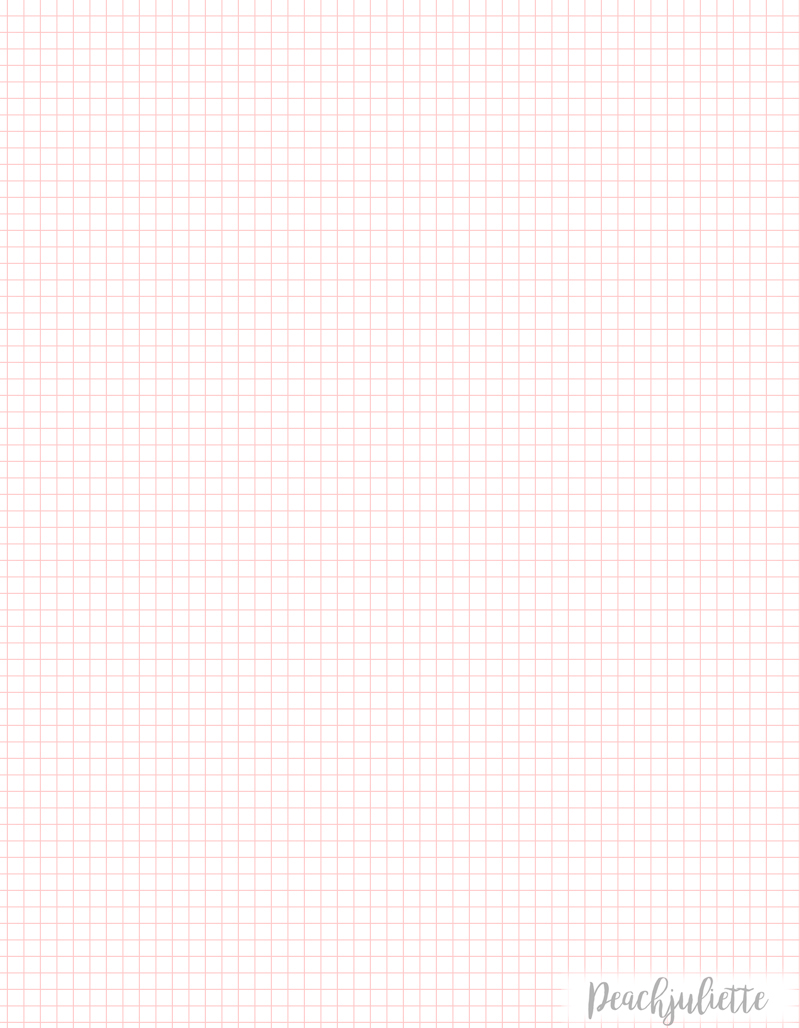 ตำแหน่งงานว่างจังหวัดสมุทรสาคร ประจำเดือนกรกฎาคม 2565
สมัครงาน / แจ้งตำแหน่งงานว่าง ติดต่อฝ่ายส่งเสริมการมีงานทำ โทร. 034-836223-5
สามารถดูตำแหน่งงานว่างเพิ่มเติมได้จากระบบ Smart Job >> https://smartjob.doe.go.th/
วารสารสำนักงานจัดหางานจังหวัดสมุทรสาคร
13
กรมการจัดหางาน